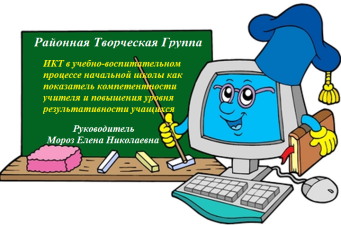 Поймай предлоги
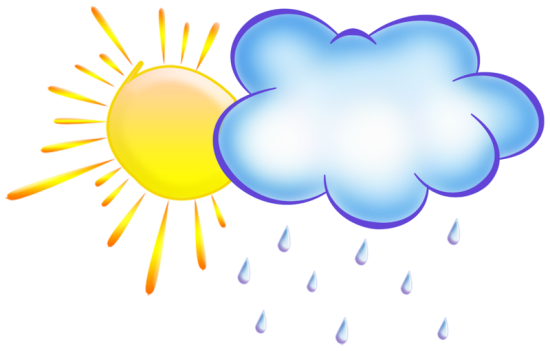 Русский язык 3 класс
«Употребление и написание 
предлогов»
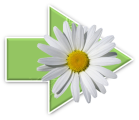 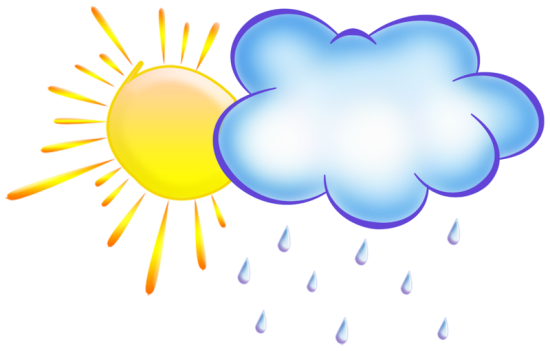 Мы гуляли …  саду.
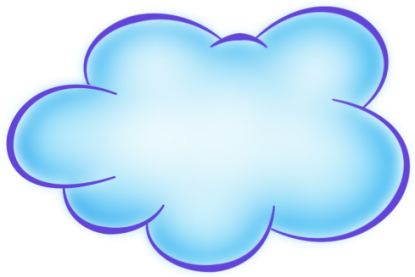 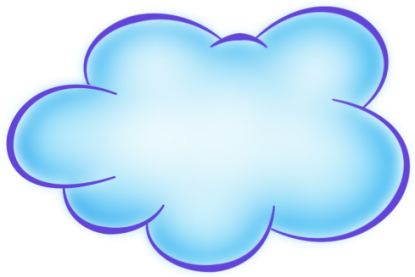 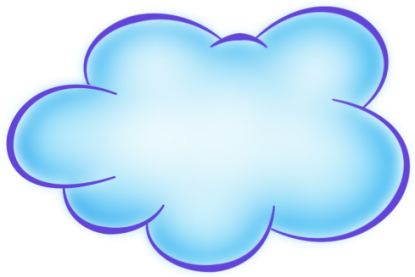 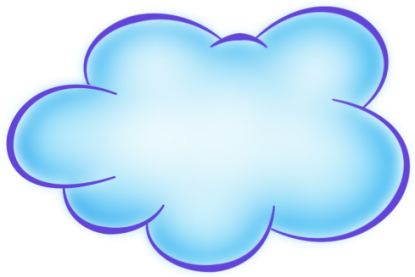 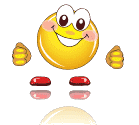 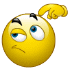 ОКОЛО
ПО
НАД
ЗА
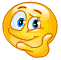 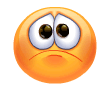 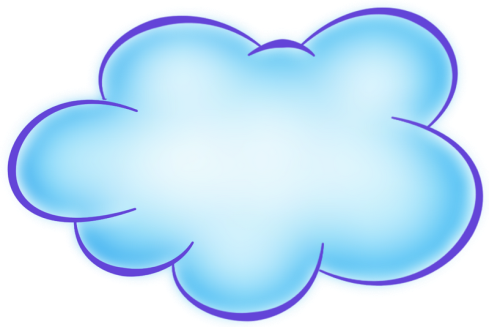 Старт
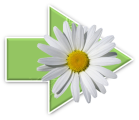 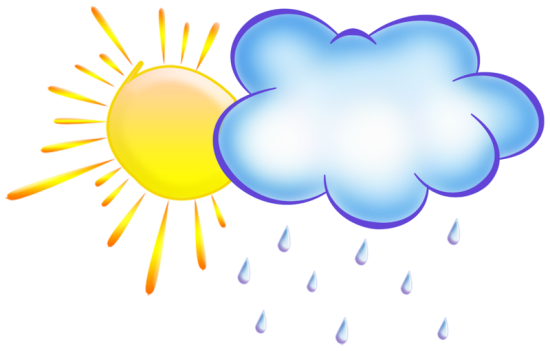 … вишней жужжат пчёлы.
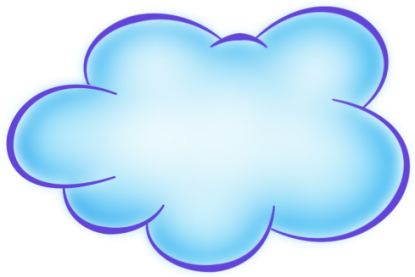 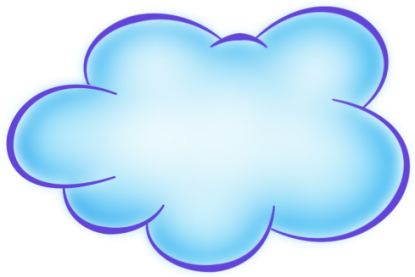 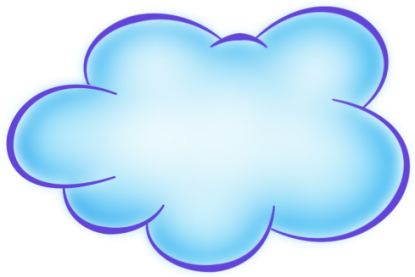 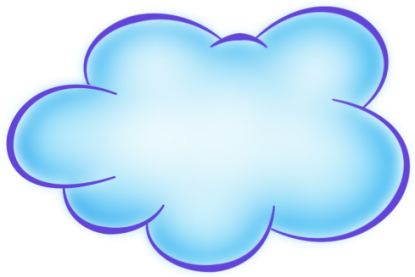 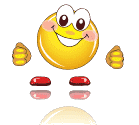 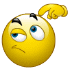 ОКОЛО
НАД
ПО
У
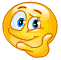 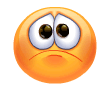 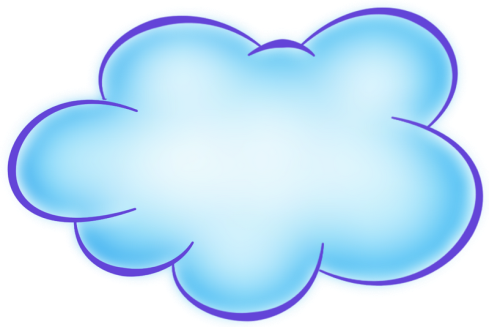 Старт
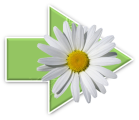 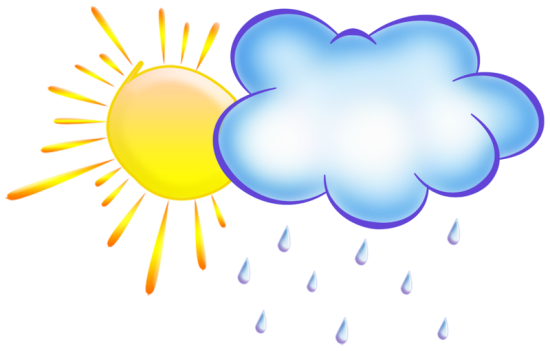 Я ИДУ В ШКОЛУ … БРАТОМ.
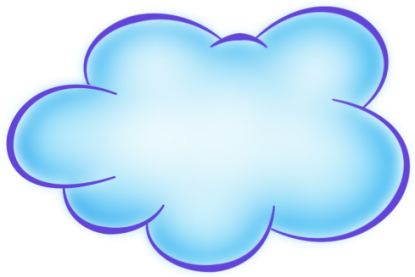 ПОД
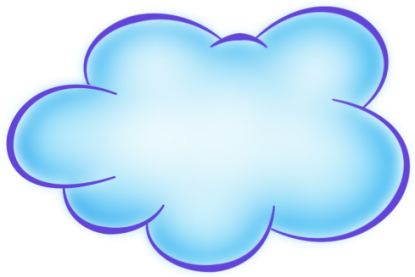 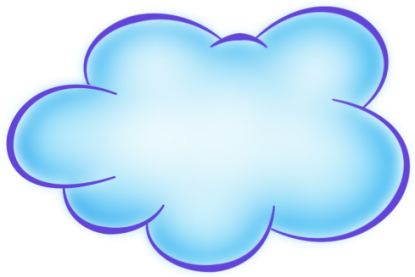 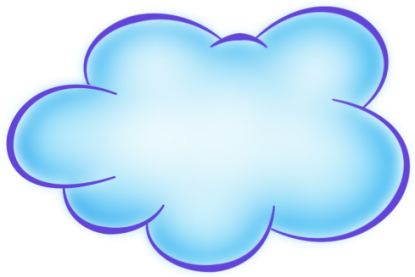 С
НАД
У
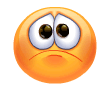 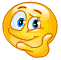 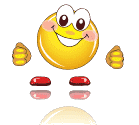 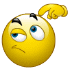 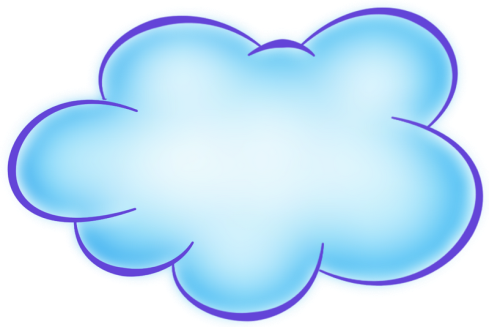 Старт
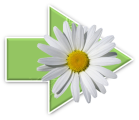 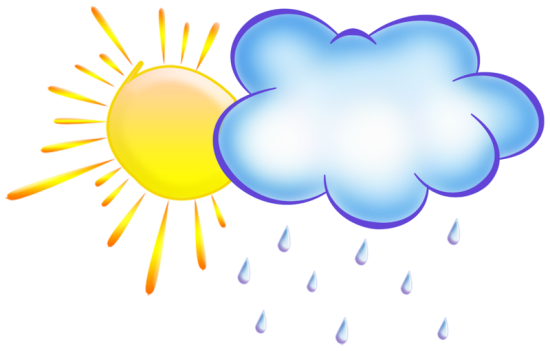 ХОРОШО ПРЯТАТЬСЯ … ДЕРЕВОМ.
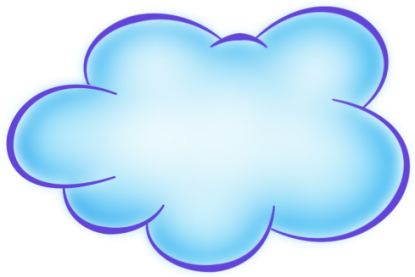 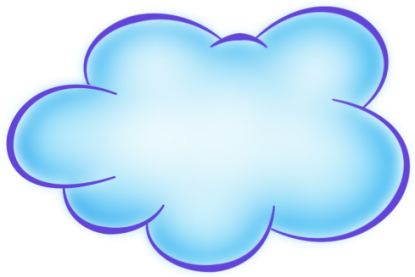 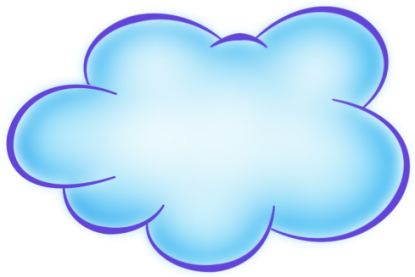 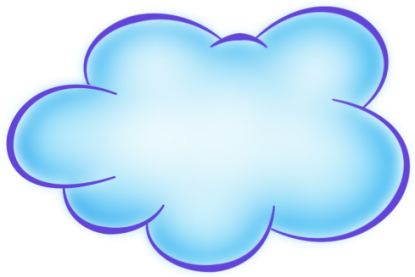 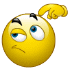 ОКОЛО
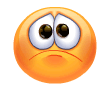 ЗА
НАД
С
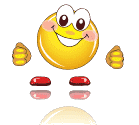 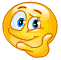 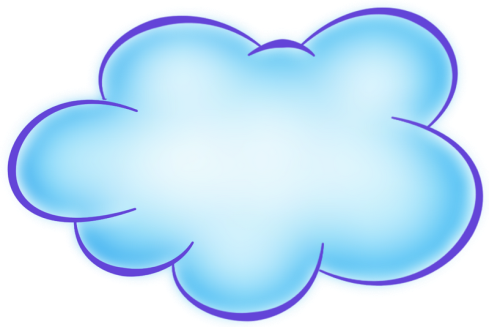 Старт
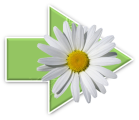 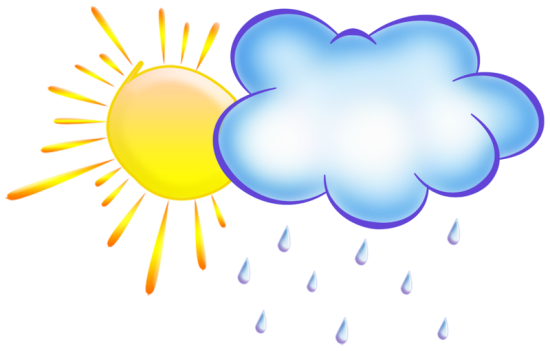 … ПРУДУ РАСТУТ КУВШИНКИ.
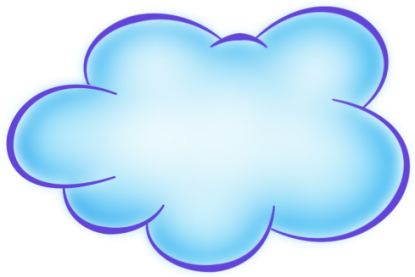 С
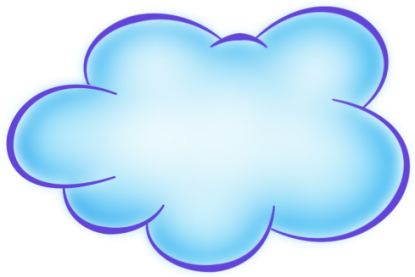 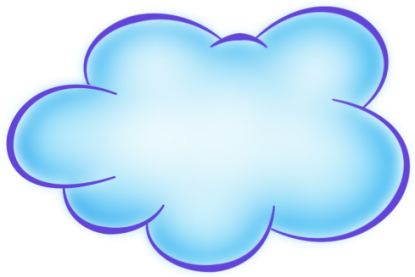 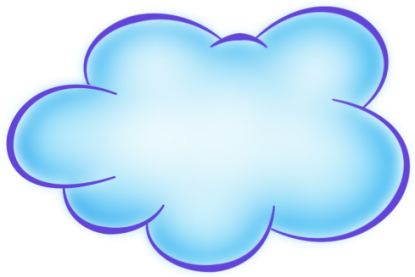 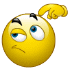 НА
НАД
В
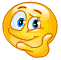 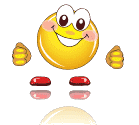 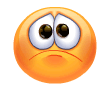 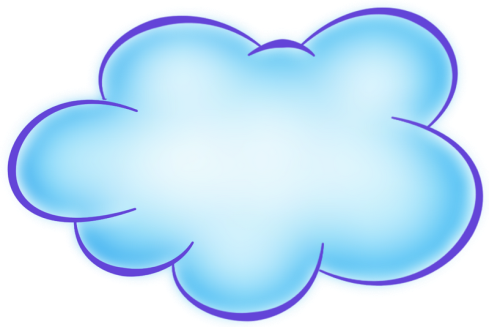 Старт
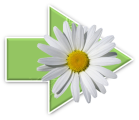 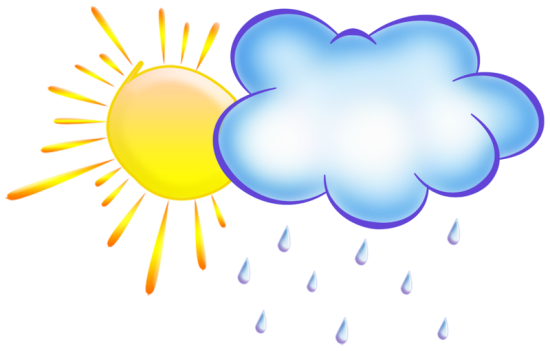 ПАПА ПОШЕЛ … ВРАЧУ.
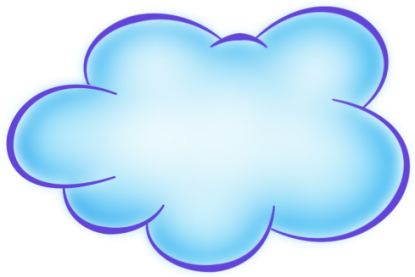 ДО
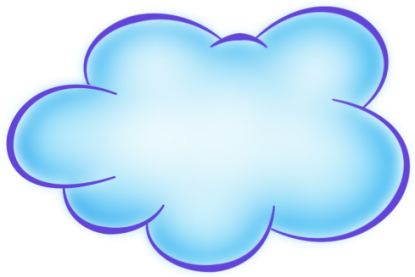 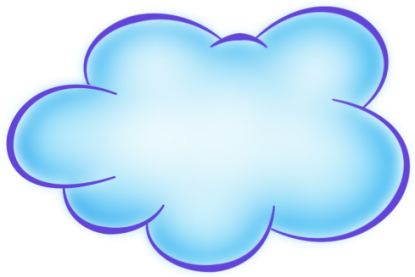 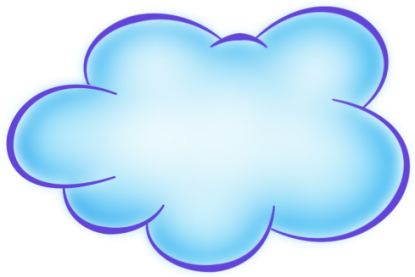 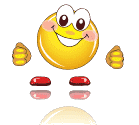 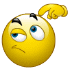 К
НА
С
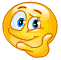 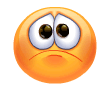 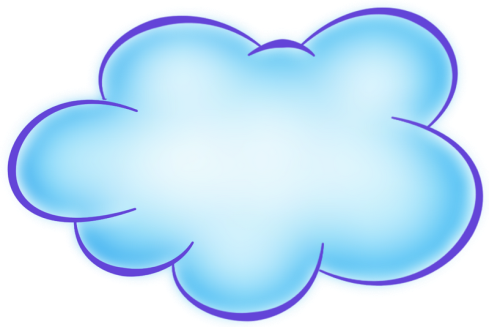 Старт
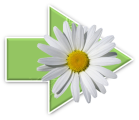 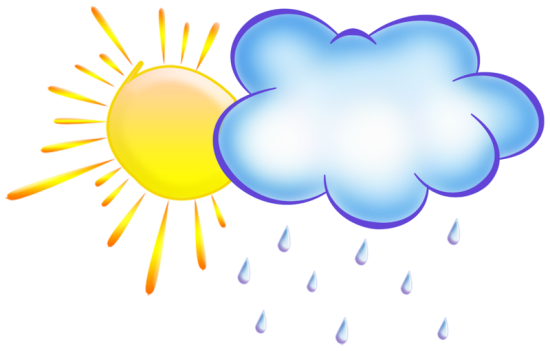 … ШКОЛЫ
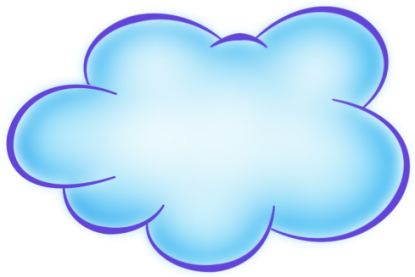 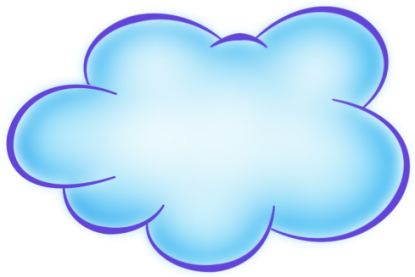 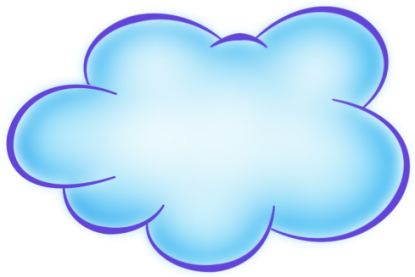 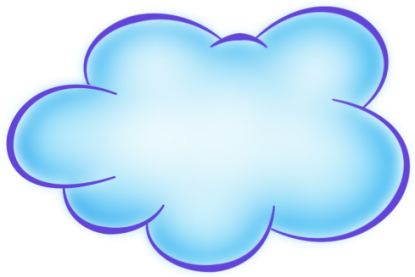 ПРИ
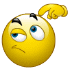 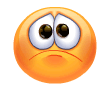 ИЗ
С
ПО
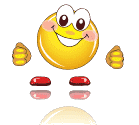 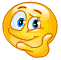 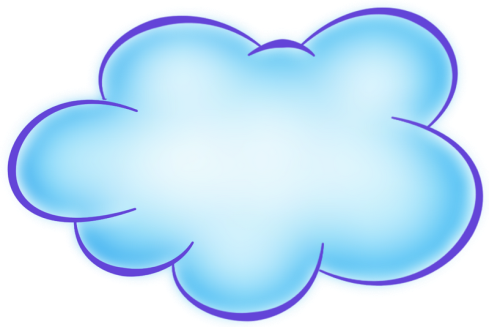 Старт
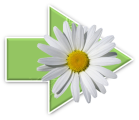 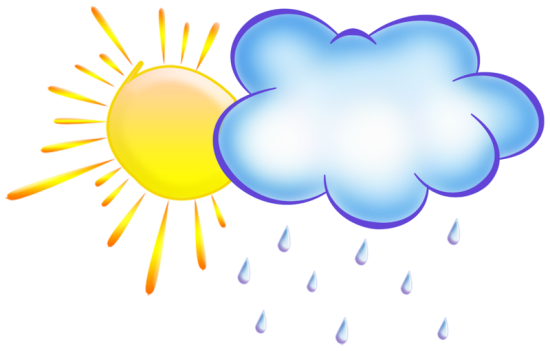 … МАШИНЫ
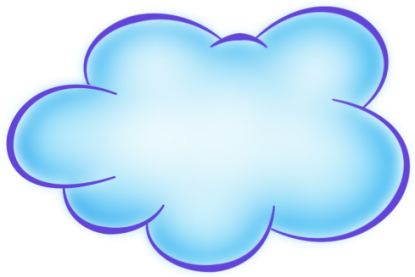 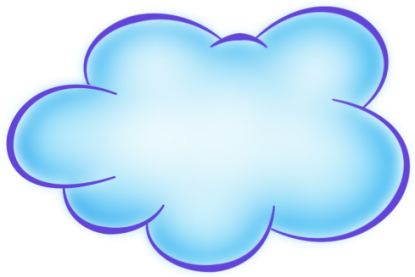 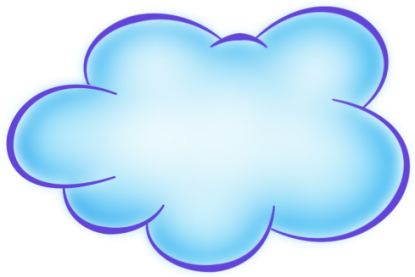 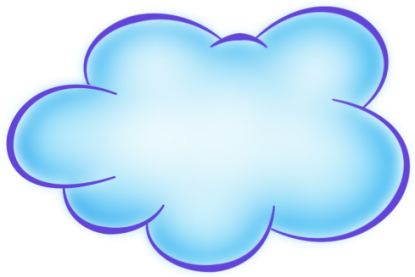 ПРИ
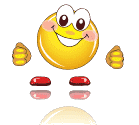 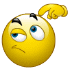 ОКОЛО
ПО
С
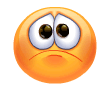 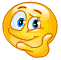 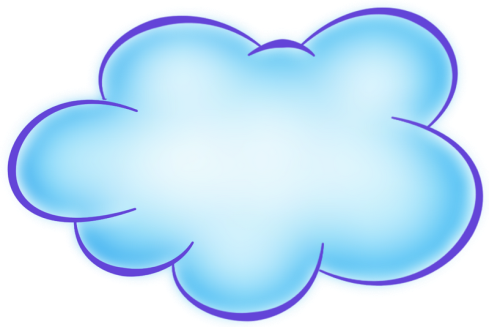 Старт
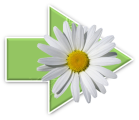 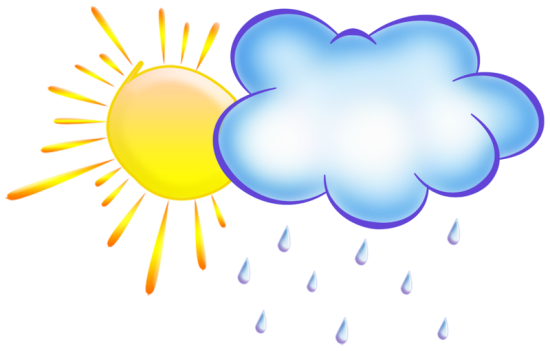 … ПЕНАЛЕ
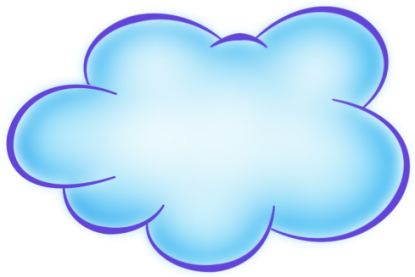 С
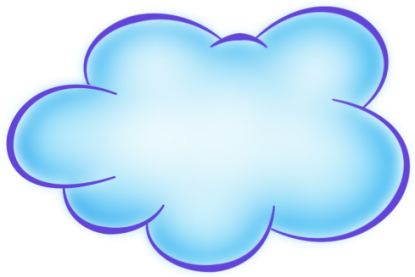 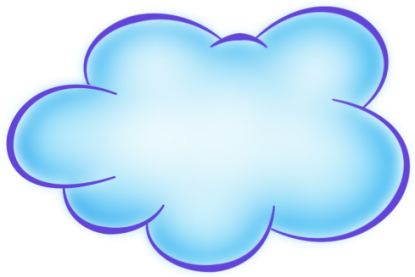 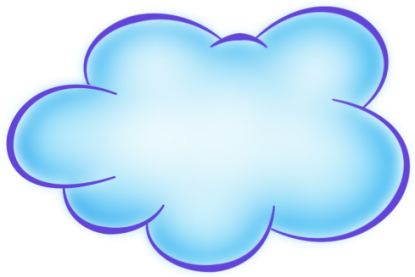 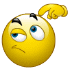 В
НАД
ЗА
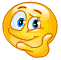 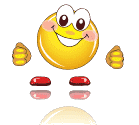 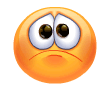 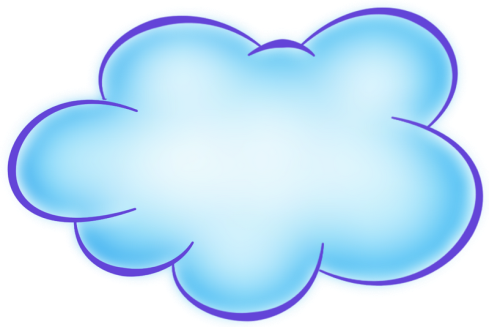 Старт
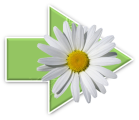 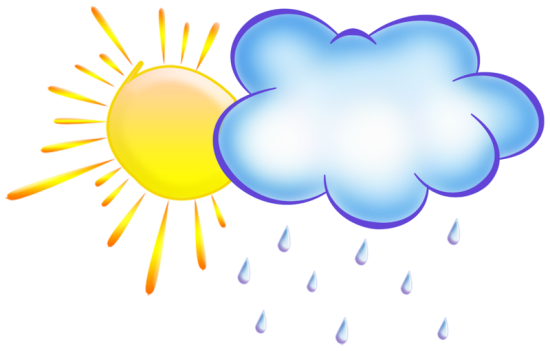 … ЯГОД
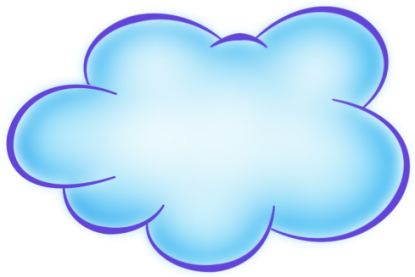 НА
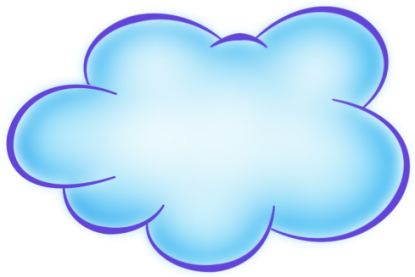 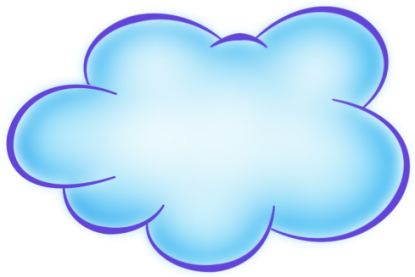 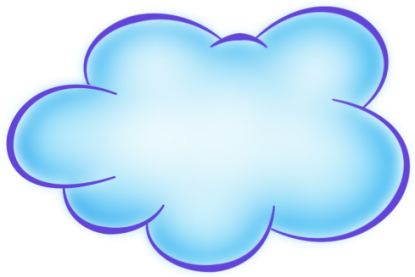 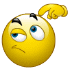 ИЗ
С
ПО
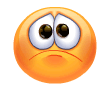 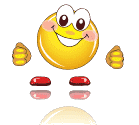 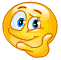 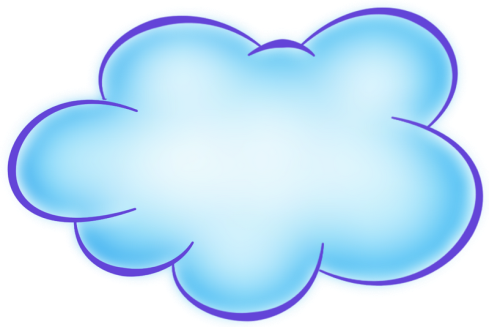 Старт
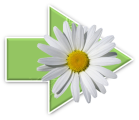 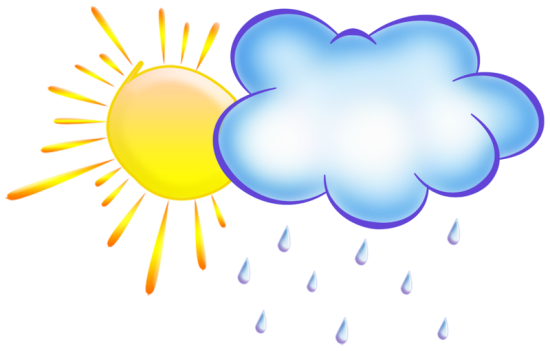 На двери …
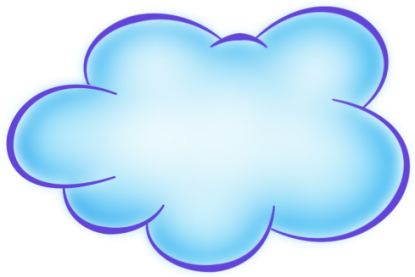 На вес
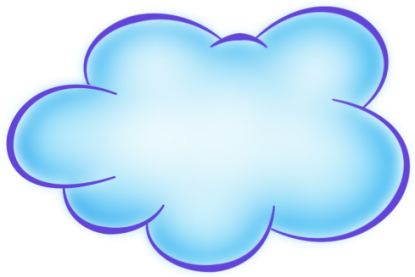 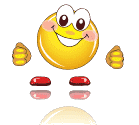 Навес
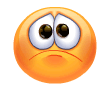 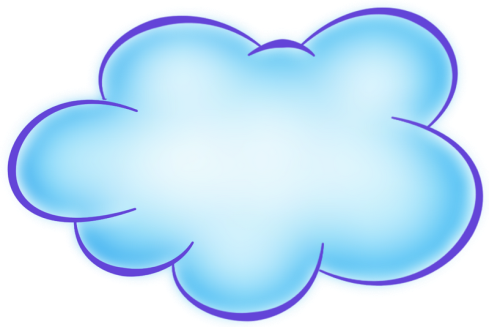 Старт
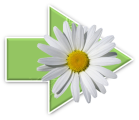 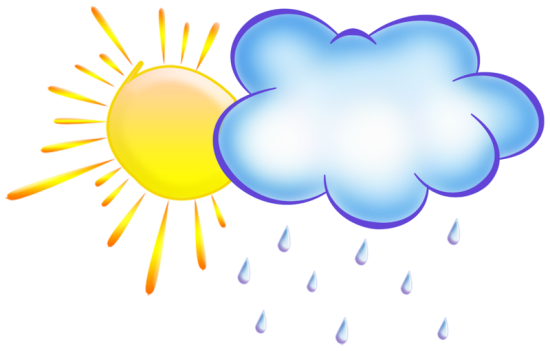 У нас мягкие … .
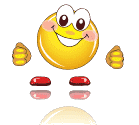 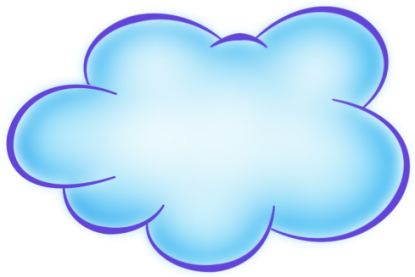 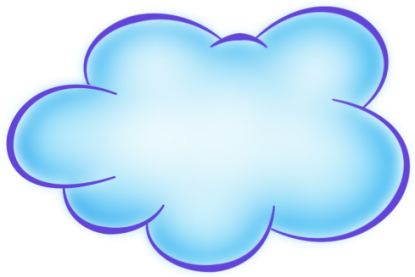 подушки
под ушки
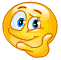 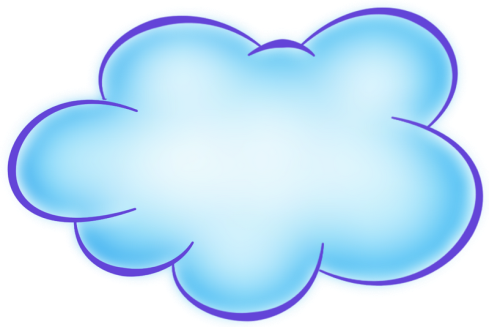 Старт
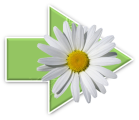 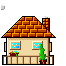 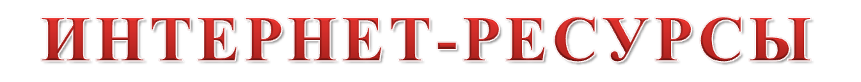 Тучка с солнышком http://f-picture.net/fp/4e407f0ff1074f6e80c87692d5635f79
Зелёный фон http://img-fotki.yandex.ru/get/5308/102699435.323/0_6d303_2dc62782_L.jpeg
 
Лягушонок http://vcegdaprazdnik.ru/cliparty/razn_clipart/40440-klipart-lyagushki.html
Водоёмчик http://img-fotki.yandex.ru/get/5813/102699435.325/0_6d4e8_140a0964_L.png
Смайлы:
http://f02.bis.bulcdn.net/fsh/b/8/4/6/4/55831/albums/d/a/a/47824/e/2/1/3169527m.gif?v=0
http://tatdibaev.kyu.mobi/fdw/1147889/18_f1356510975_640x480.gif
http://www.pictonale.net/2009/06/13/nfh71sq/mid-pense.gif
http://www.playcast.ru/uploads/2015/05/11/13551875.gif